What you need to know about CBC and coagulation profile
Dr. Khalid Alsaleh
MRCP,FACP,FRCPC,MSc
Slide credits to many contributors
CBC is one of the commonest investigation we use and you need to understand it.
Many items listed , some of them tell the same information in different way.
Most of the CBC now done in automated way
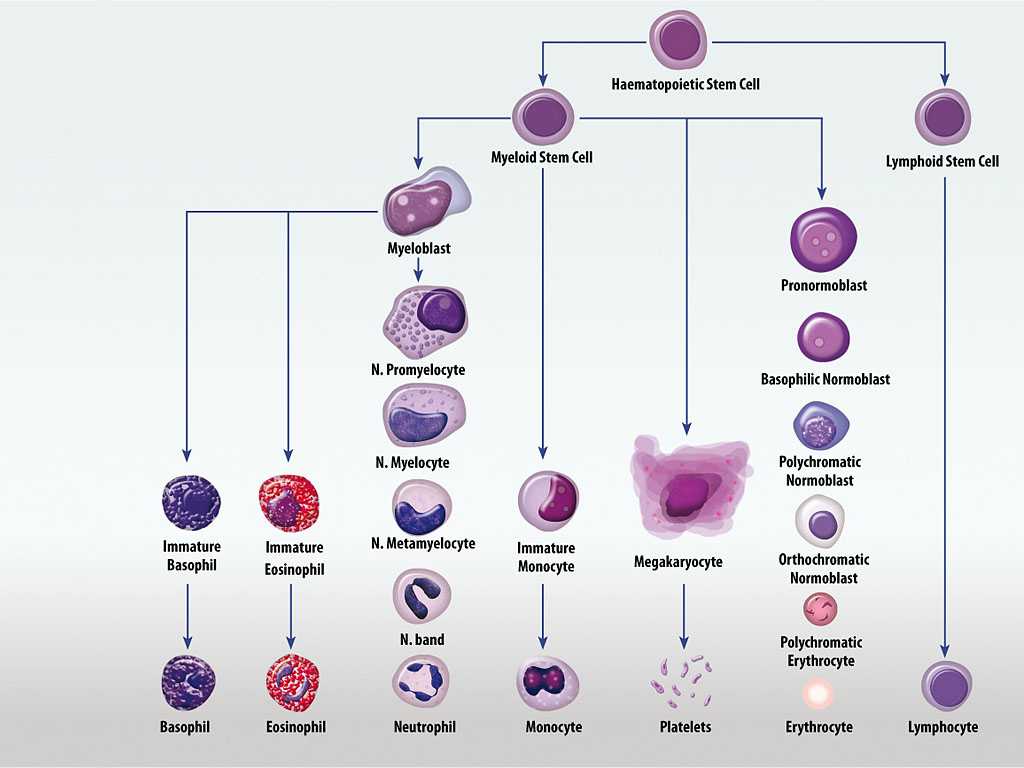 Haematopoiesis (Cell development)
WBC and diff
RBC           
HB
Htc
MCV
MCH
MCHC
Plat and MPV
ESR
Blood film
RDW
Retics
Some formula for interest
MCV = Hct (L/L) 1,000/red cell count (10^12/L) 

MCH = hemoglobin (g/L)/red cell count (10^12/L)

MCHC =hemoglobin (g/dl)/Hct (L/L)
Interpret results in clinical context
All haematology results need to be interpreted in the context of a thorough history and physical examination, as well as previous results.
History and clinical examination
Important features of history and clinical examination:  
pallor, jaundice 
fever, lymphadenopathy 
bleeding/bruising
hepatomegaly, splenomegaly 
frequency and severity of infections, mouth ulcers, recent viral illness 
exposure to drugs and toxins 
fatigue/weight loss
Low haemoglobin
Useful to use MCV to classify the anaemia
Microcytic, MCV < 80 fl
Normocytic, MCV 80 – 100 fl
Macrocytic, MCV > 100 fl
Microcytic Anaemia
The three most common causes for microcytic anaemia are:
Iron deficiency
Thalassaemia
Anaemia of Chronic disease
Normocytic anaemia
The causes of normocytic anaemia include:
Bleeding
Early nutritional anaemia (iron, B12, folate deficiencies)
Anaemia of renal insufficiency
Anaemia of chronic disease/chronic inflammation
Haemolysis
Primary bone marrow disorder
Macrocytic anaemia
Common causes:
Alcohol
Liver disease
B12 or folate deficiency
Thyroid disease  
Some drugs (especially hydroxyurea)
High haemoglobin
 Hb often accompanied by PCV

Can reflect decreased plasma volume  (eg: dehydration, alcohol, cigarette smoking, diuretics) or 
Increased red cell mass (eg polycythaemia)
 This can be primary or secondary
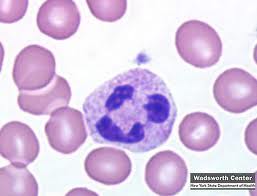 Neutrophils – Low
Significant levels
	< 0.5 x 109/L (high risk infection)
Most common causes
viral (overt or occult) 
autoimmune/idiopathic
drugs
Red flags
person particularly unwell
severity
lymphadenopathy, hepatosplenomegaly
Neutrophils – High
Most common causes
infection/inflammation
Necrosis/malignancy
any stressor/heavy exercise 
Drugs
CML
Red flags
person particularly unwell
Severity
presence of left shift or blast
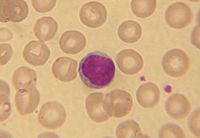 Lymphocytes
Lymphocyte – Low 
not usually clinically significant

Lymphocyte – High
isolated elevated count not usually significant 
Causes
acute infection (viral, bacterial)
smoking
hyposplenism
acute stress response
autoimmune thyroiditis
CLL
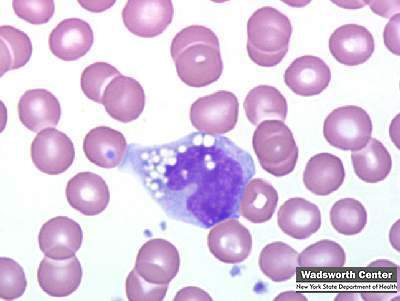 Monocytes
Monocytes – Low 
not clinically significant
Monocytes – High
usually not significant
watch levels > 1.5 x109/L more closely
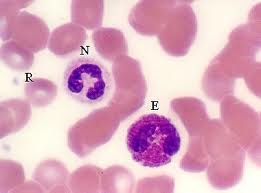 Eosinophils
Eosinophils – Low 
no real cause for concern

Eosinophils – High
Most common causes:
allergy/atopy: asthma/hayfever
parasites (less common in developed countries)
Rarer causes:
Hodgkins
myeloproliferative disorders
Churg-Strauss syndrome
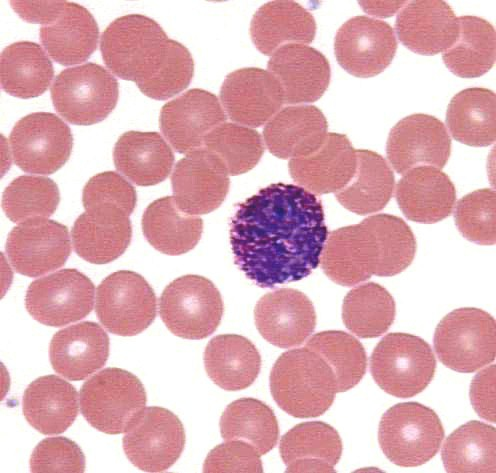 Basophils
Basophils – Low 
difficult to demonstrate/no clinical significance.

Basophils – High Associated with
myeloproliferative disorders
other rare causes
Platelets – Low
Significant levels
	< 100 x109/L
Most common causes
viral infection
idiopathic thrombocytopenic purpura
liver disease
drugs
hypersplenism 
autoimmune disease
Pregnancy
Artificial  confirm on blood film
Red flags
bruising
petechiae
signs of bleeding
Platelets – High
Significant levels
	> 500 x109/L
Most likely causes
reactive conditions eg infection, inflammation
pregnancy 
iron deficiency 
post splenectomy
essential thrombocythaemia
Coagulation Cascade
http://www.hopkinsmedicine.org/hematology/Coagulation.swf
Prolonged PT is seen in 
                Vitamin K deficiency
               Warfarin therapy
               Liver disease
Prolonged PTT is seen in 
              von Willbrand,
              hemophilia 
              Heparin therapy  
              Antiphospholipid syndrome
Prolonged PT and PTT is seen in deficiencies of the final common pathway factors such as factor V, prothrombin, fibrinogen, or factor X. Liver disease, DIC.
Thank you